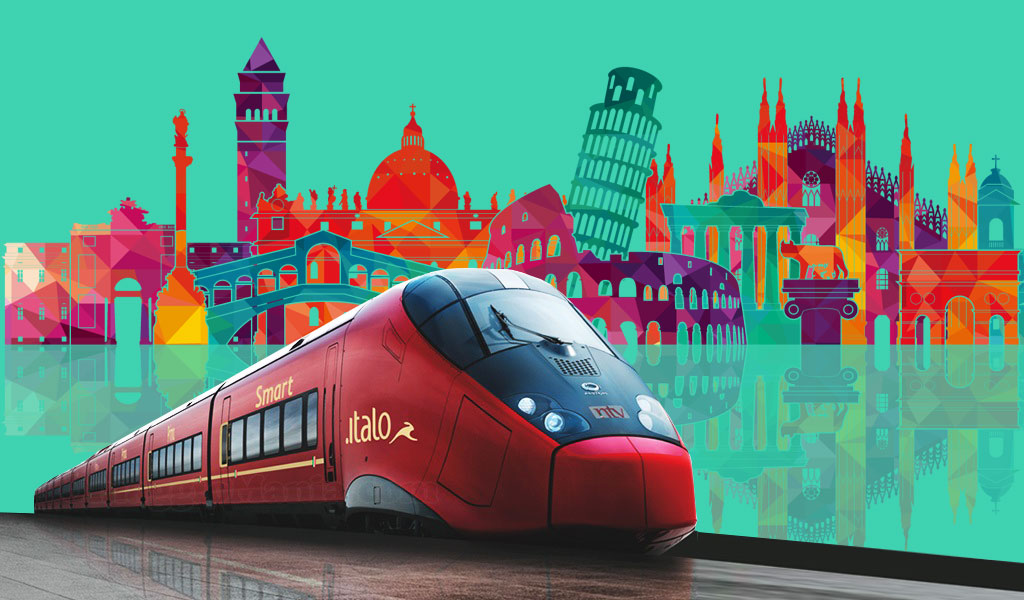 АКАДЕМИЈА ТЕХНИЧКО-УМЕТНИЧКИХ СТРУКОВНИХ СТУДИЈА БЕОГРАДОДСЕК ВИСОКА ЖЕЛЕЗНИЧКА ШКОЛА
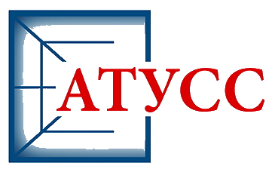 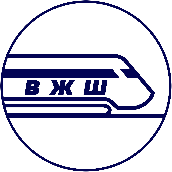 СТУДИЈСКИ ПРОГРАМ
КОМЕРЦИЈАЛНО ПОСЛОВАЊЕ ЖЕЛЕЗНИЦЕ
- ОСНОВНЕ СТУДИЈЕ -
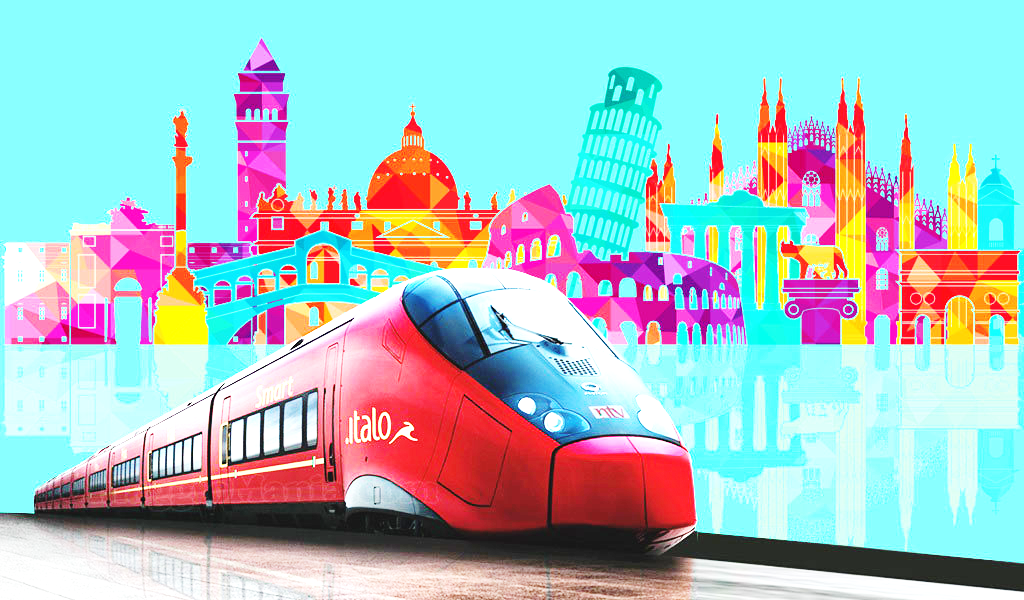 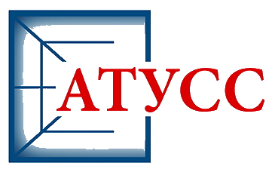 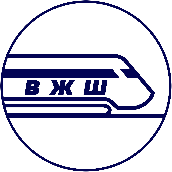 СТУДИЈСКИ ПРОГРАМ
КОМЕРЦИЈАЛНО ПОСЛОВАЊЕ ЖЕЛЕЗНИЦЕ
Акредитован 2018. године
ОСНОВНЕ СТРУКОВНЕ СТУДИЈЕ
Трајање: 3 године
Омогућава остваривање 180 ЕСПБ
Стиче се звање: СТРУКОВНИ EKOНОМИСТА
квалификација према нивоима НОКС 
(раније ниво стручне спреме): 6.1 С
Савладавање студијског програма није условљено претходним знањем из средње школе у области техничке делатности
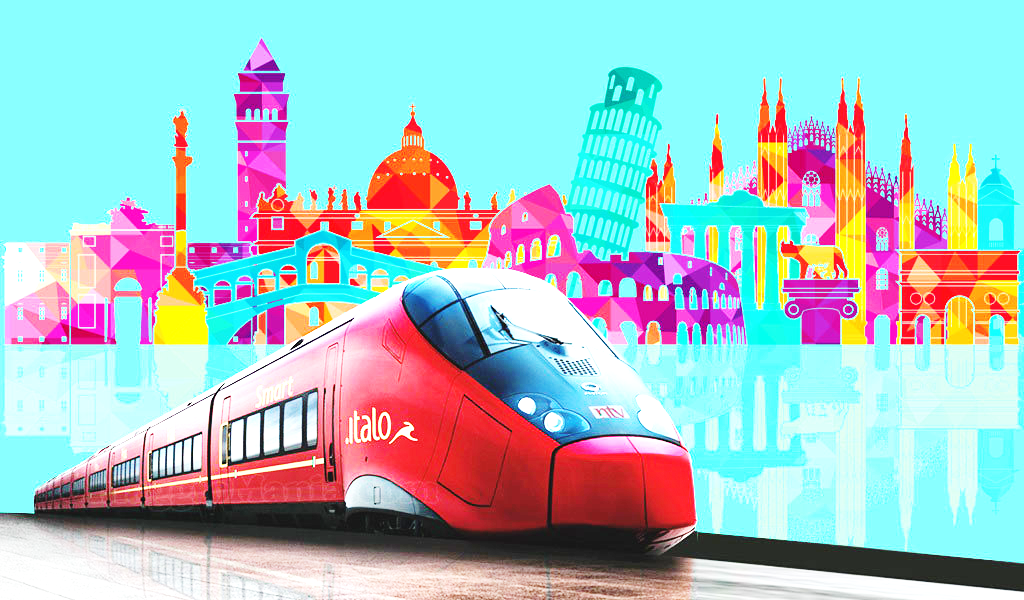 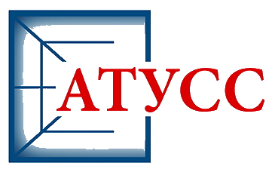 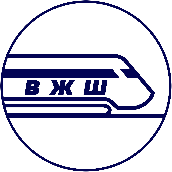 - ЦИЉ СТУДИЈСКОГ ПРОГРАМА -
Струковни економисти ће своја стечена знања и компетенције моћи да употребе за обављање професија и занимања из области делатности железничког, али и општег комерцијалног пословања:

за потребе саобраћајних и других предузећа везаних за железнички и шински саобраћај, на пословима развоја, одржавања и експлоатације железничких возила
за потребе предузећа којa се баве текућим и инвестиционим одржавањем железничких возила и других машинских конструкција
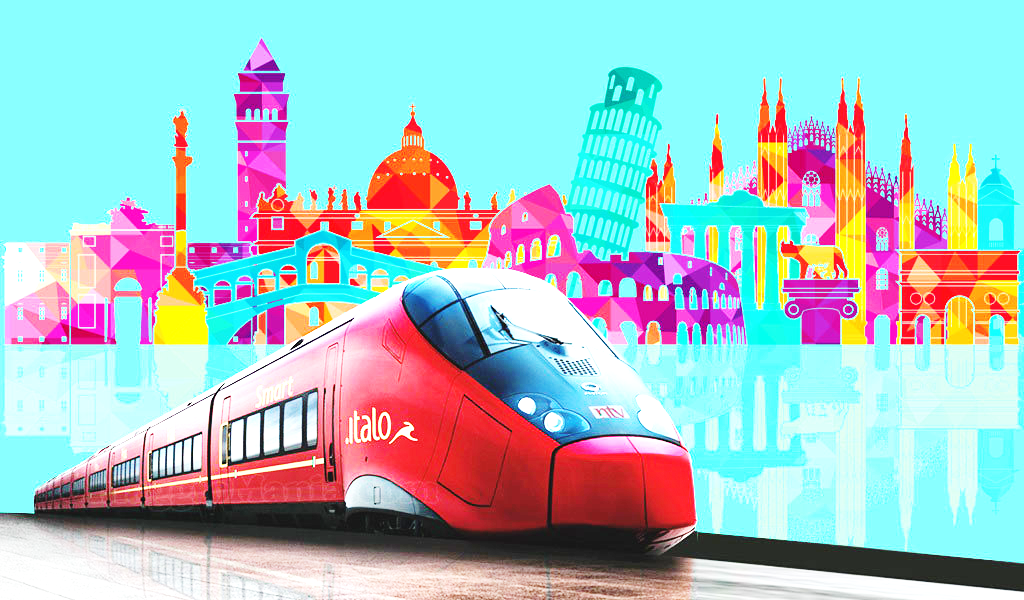 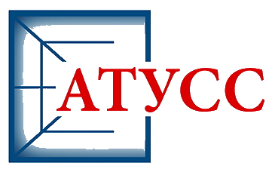 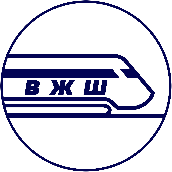 - СТРУКТУРА НАСТАВНОГ ПЛАНА -
Студијски програми садрже обавезне и изборне предмете, а изборни предмети су заступљени са најмање 20% у односу на укупан број ЕСПБ бодова.

Предмети су подељени по типовима на:
академско - општеобразовне (АО) - око 15 %
стручне (С) - око 40 %
стручно апликативне (СА) - око 45 %
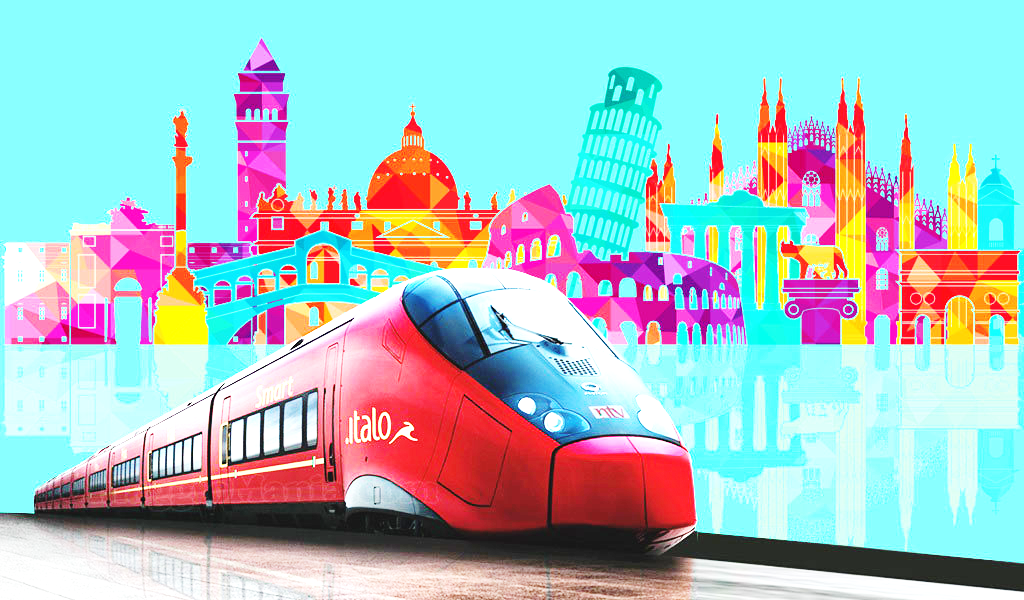 Сви предмети су једносеместрални, а сваки предмет има одређен број ЕСПБ бодова које студент оствари када са успехом положи испит.
Школска година се дели на два семестра од којих сваки траје 15 недеља. 
По завршетку студијског програма Комерцијално пословање железнице студенти стичу високо образовање првог степена струковних студија.
Студенти школовање могу наставити на МАСТЕР СТРУКОВНИМ СТУДИЈАМА, другог степена на смеру Комерцијално пословање у саобраћају.
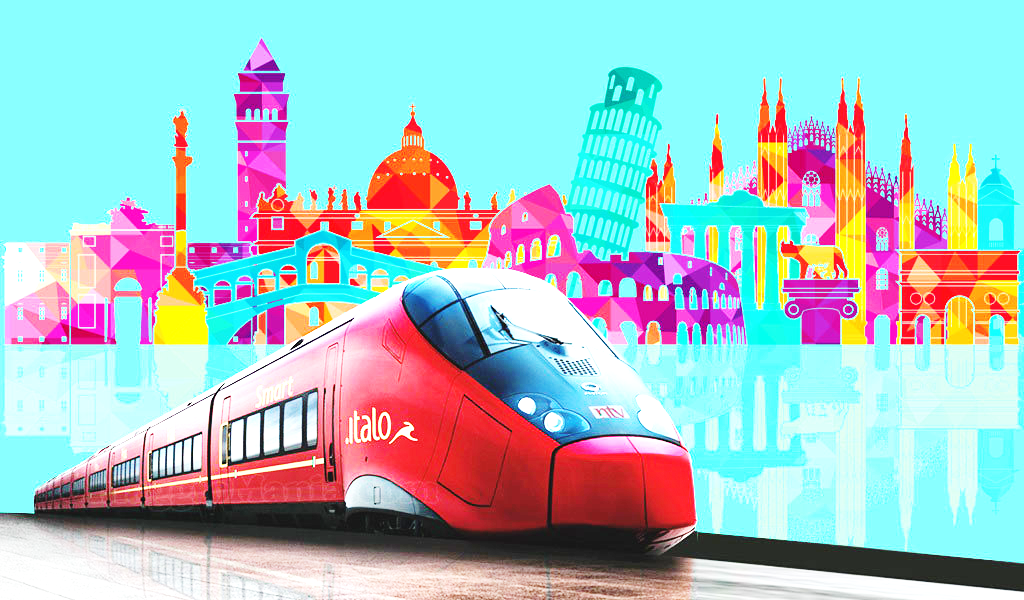 - КОМЕРЦИЈАЛНО ПОСЛОВАЊЕ ЖЕЛЕЗНИЦЕ - 
основне струковне студије
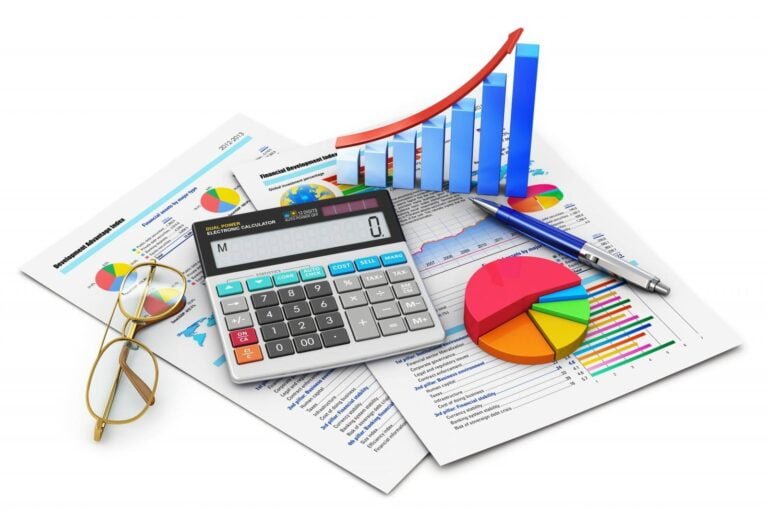 ИЗУЧАВАЈУ СЕ:

 организација превоза путника и робе
 пословна економија
 пословне финансије
 маркетинг у саобраћају
 железничке тарифе
 шпедиција и царине
 транспортне особине робе
 експлоатација железница
 транспортна логистика
 савремене технологије робног транспорта
СТЕЧЕНИ СТРУЧНИ НАЗИВ:  СТРУКОВНИ ЕКОНОМИСТА
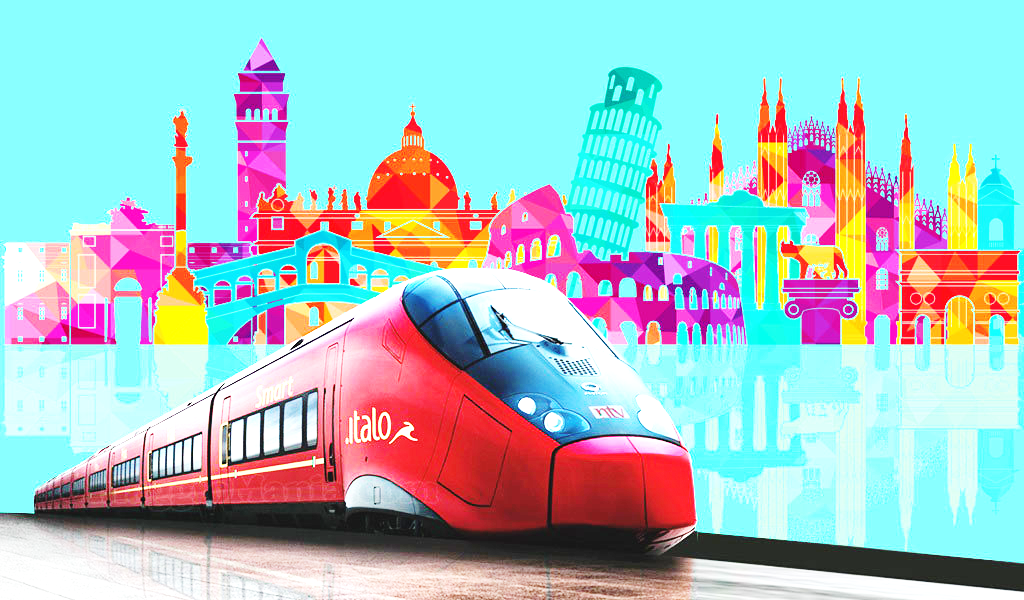 Студент се оспособљава за самосталан рад на пословима:
организације превоза путника и робе
технологије рада путничких и робних станица 
експлоатације железнице с нагласком на коришћење путничких и теретних кола
технологије робног транспорта и транспортне логистике
маркетинга железнице
железничких тарифа 
шпедиција и царина
пословне економије
економије железничког саобраћаја
пословних финансија железнице и других привредних друштава
менаџмента продаје
пословне етике и 
тржишних комуникација железнице и других друштава 
     Обједињена теоријска и практична настава, стручна пракса и одбрањен завршни рад омогућавају да струковни економиста може успешно обављати наведене послове.
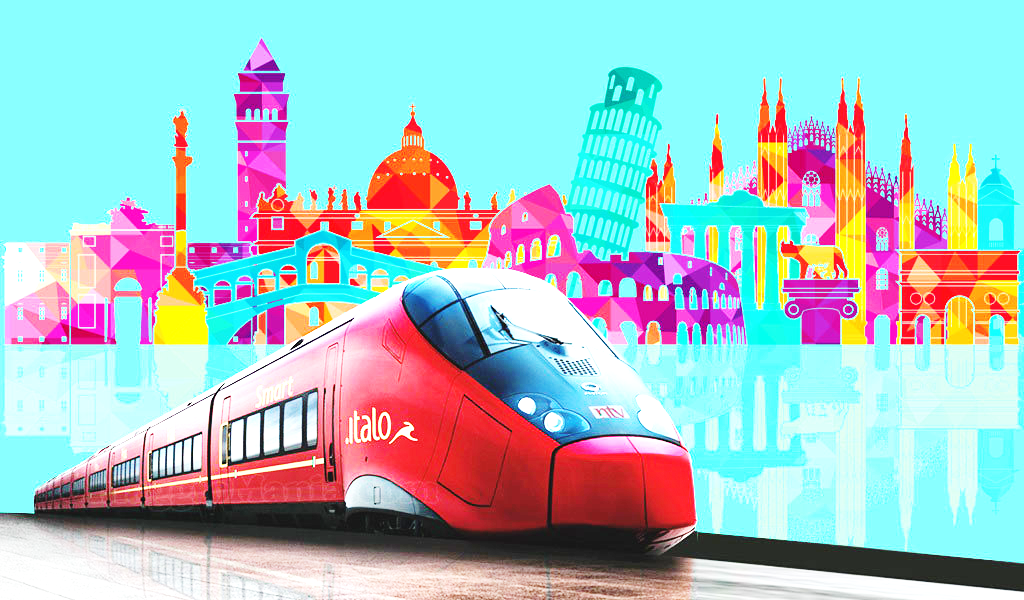 ПРИДРУЖИТЕ НАМ СЕ И ПОСТАНИТЕ СТРУКОВНИ ЕКОНОМИСТА!
Наставници ангажовани на стручним предметима студијског програма:
др Снежана Бешић, е-маил: snezana.besic@vzs.edu.rs 
др Петар Бојовић, е-маил: psbojovic@gmail.com 
др Александра Вуковић, е-маил: aleksandra.vukovic@vzs.edu.rs 
др Сандра Касалица, е-маил: sandra.kasalica@vzs.edu.rs 
др Александар Благојевић, e-маил: aleksandar.blagojevic@vzs.edu.rs
мр Сејде Максимовић, е-маил: sejde.maksimovic@vzs.edu.rs 
Филип Марковић, е-маил: filip.markovic@vzs.edu.rs 
Горан Тричковић, ,е-маил: goran.trickovic@vzs.edu.rs
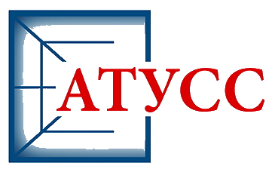 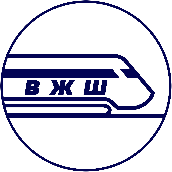 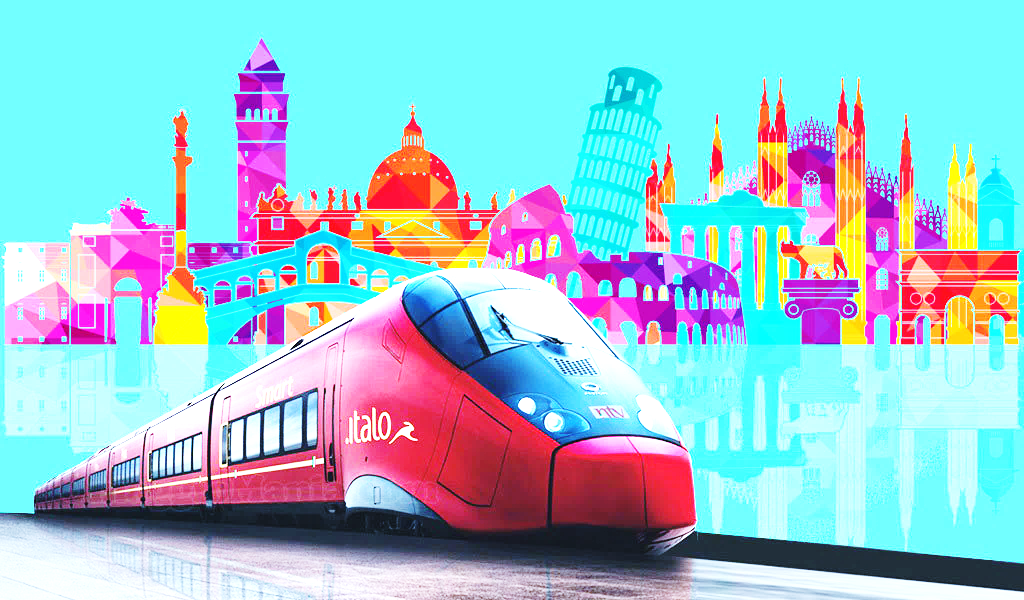 Јавно железничко транспортно предузеће Београд
Железнице Србије АД
Виша транспортна школа Тодор Каблешков, Софија, Бугарска
МИИТ, Москва, Русија
ХИП Азотара Панчево
Транспортшпед Београд
ГСП Београд
Железнички интегрални транспорт Београд
Саобраћајни факултет Добој
Велеучилиште Никола Тесла, Госпић
Термоелектрана Никола Тесла, Обреновац
Интер-механика, Смедерево
Железничка инфраструктура Црне Горе
Фабрика шинских возила ГОША
Лука Бар АД
Монтекарго АД
МЖ Транспорт АД
ЈП МЖ Инфраструктура
Саобраћајни институт ЦИП
ХИП Петрохемија Панчево
Привредно друштво за грађење, ремонт и одржавање пруга ЗГОП Нови Сад
ЈКП за превоз путника АУТОТРАНСПОРТ - ПАНЧЕВО
БИС рециклажни центар БОЖИЋ И СИНОВИ д.о.о.
Машински факултет Универзитета у Београду
Научна установа Институт за хемију, технологију и металургију Универзитета у Београду
САВАТРАНС ДОО
Жељезнице федерације БИХ
Грађевински факултет Универзитета у Београду
Наставно-методички центар за образовање у области железничког саобраћаја, Москва, Русија
Факултет за машинство и грађевинарство у Краљеву
Републички геодетски завод
Србија воз АД
Србија карго АД
Инфраструктура железнице Србије АД
TRANS CARGO LOGISTIC, друштво за међународну шпедицију транспорт
Жељезнице Републике Српске АД Добој
Шинвоз д.о.о.
Специјална лука д.о.о. Панчево
Дирекција за железнице
Технолошко-метарлушки факултет, Универзитет у Београду
Универзитет Свети Климент Охридски, Технички факутет у Битољу
Школски центар Крањ
ФТН Нови Сад
Жељезнички пријевоз Црне Горе АД
Висока пословно-техничка школа струковних студија Ужице
Факултет техничких наука Чачак
Саобраћајни факултет – Универзитет у Београду
Институт за општу и физичку хемију
Универзитет Метрополитан Београд
Висока школа струковних студија за информационе и комуникационе технологије Београд
Висока школа електротехнике и рачунарства струковних студија
Научно-истраживачки и пројектно-конструкторски институт за информатизацију, аутоматизацију и комуникације у железничком саобраћају АО НИИАС, Москва, Руска Федерација
Предузеће за ремонт шинских возила МИП-РШВ
Факултет за право, безбедност и менаџмент Константин Велики Ниш, Универзитет Никола Тесла Београд
Галеб сигнализација доо, Шабац
Алтпро, Загреб, Хрватска
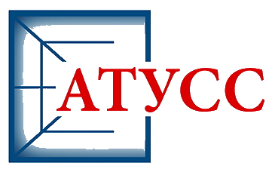 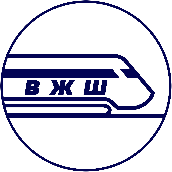 УГОВОРИ О ПОСЛОВНО-ТЕХНИЧКОЈ САРАДЊИ
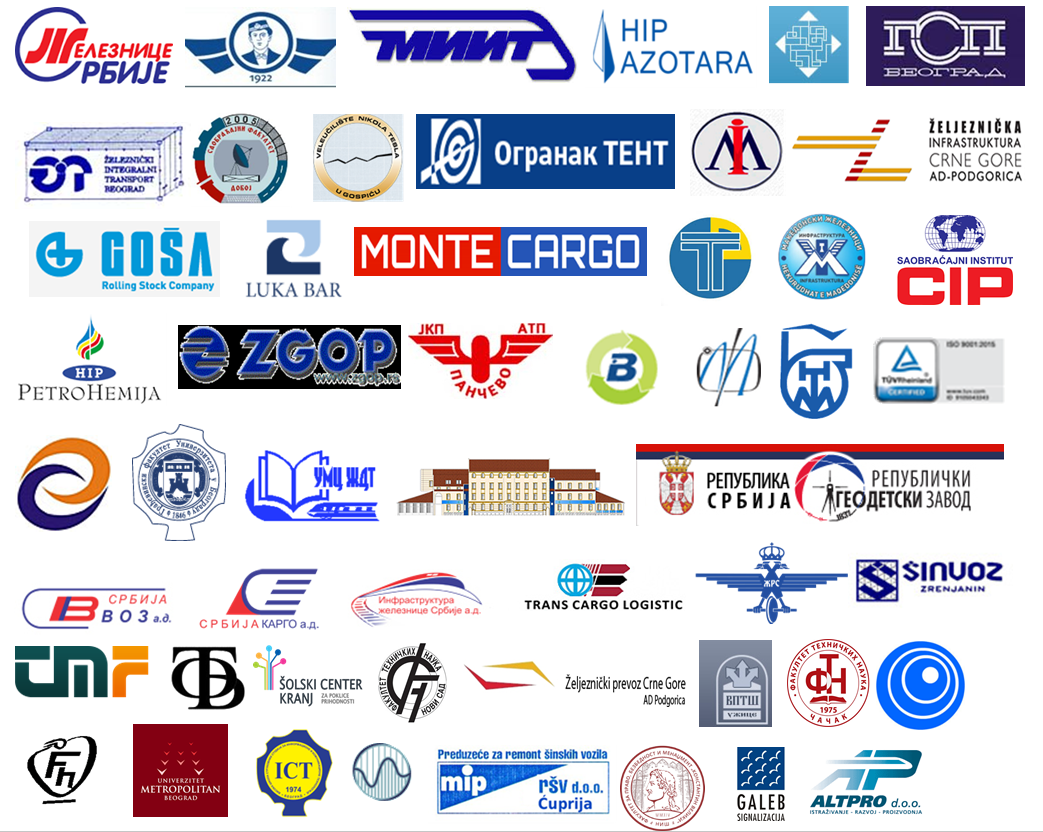